Umění antického Řecka
a Kréty
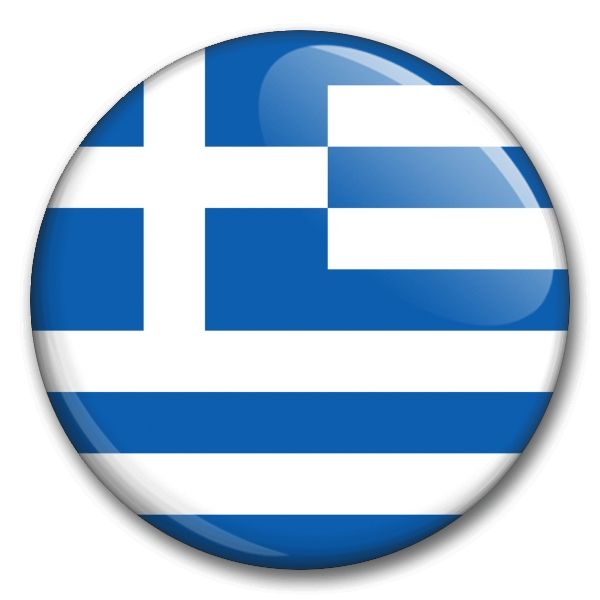 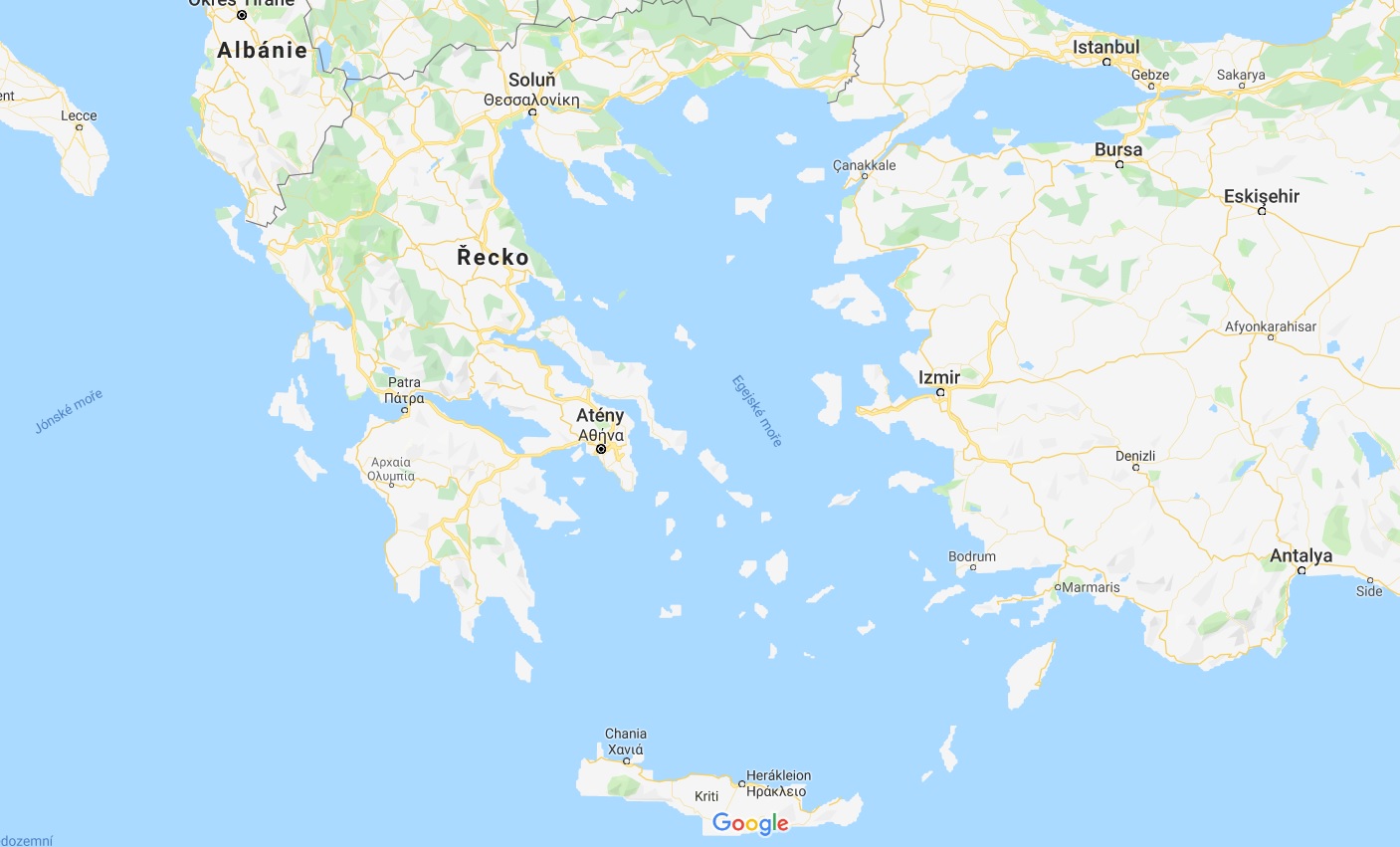 Úvod
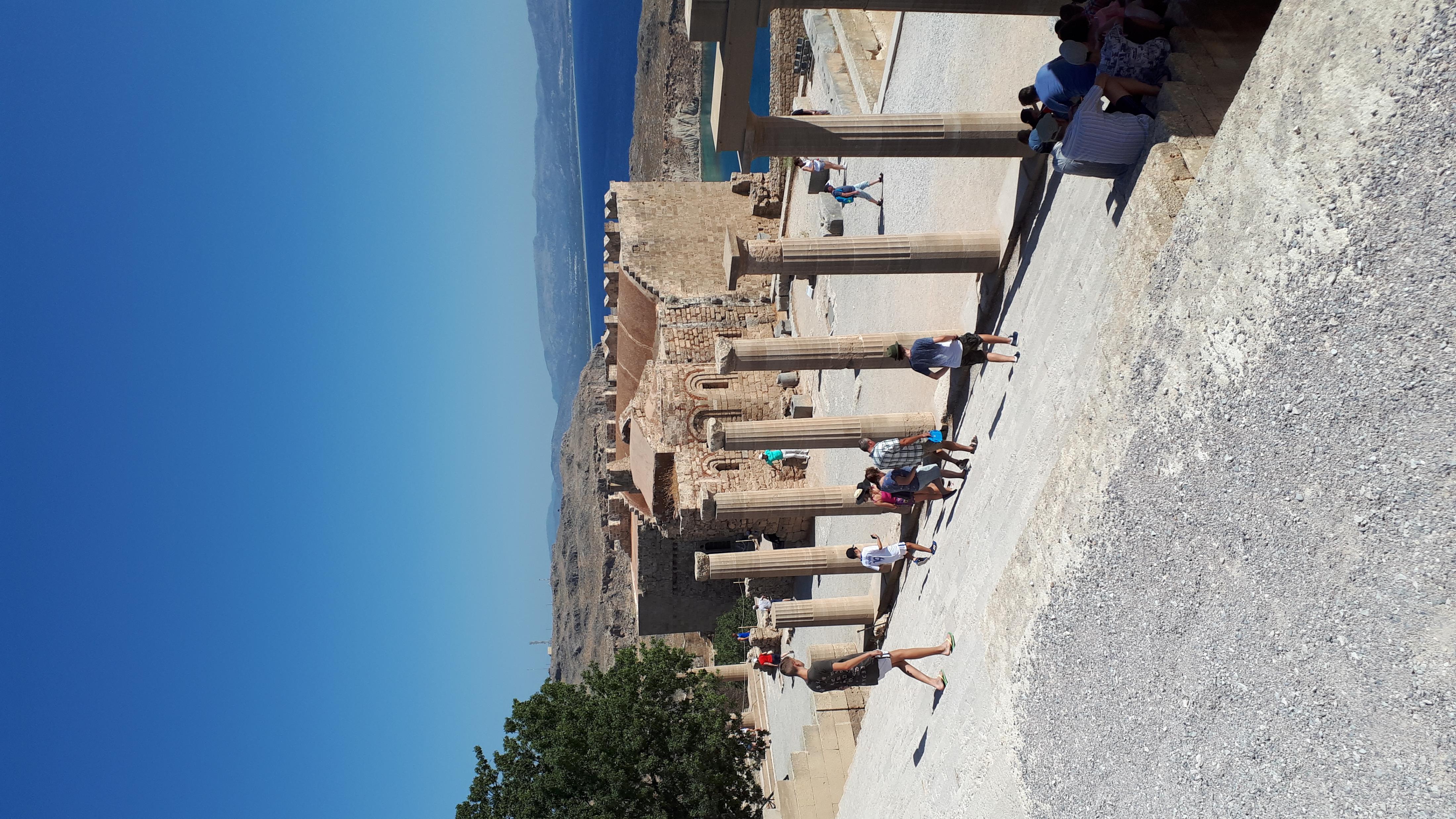 První evropská civilizace
Položeny základy pro vědy, umění a politiku států
Období – 2000 př.n.l. až 338 n.l.
Řecké dějiny dělíme do 5 období (období egejské kultury, období homérské, období Archaické, Klasické období řeckých dějin, Helénistické období)
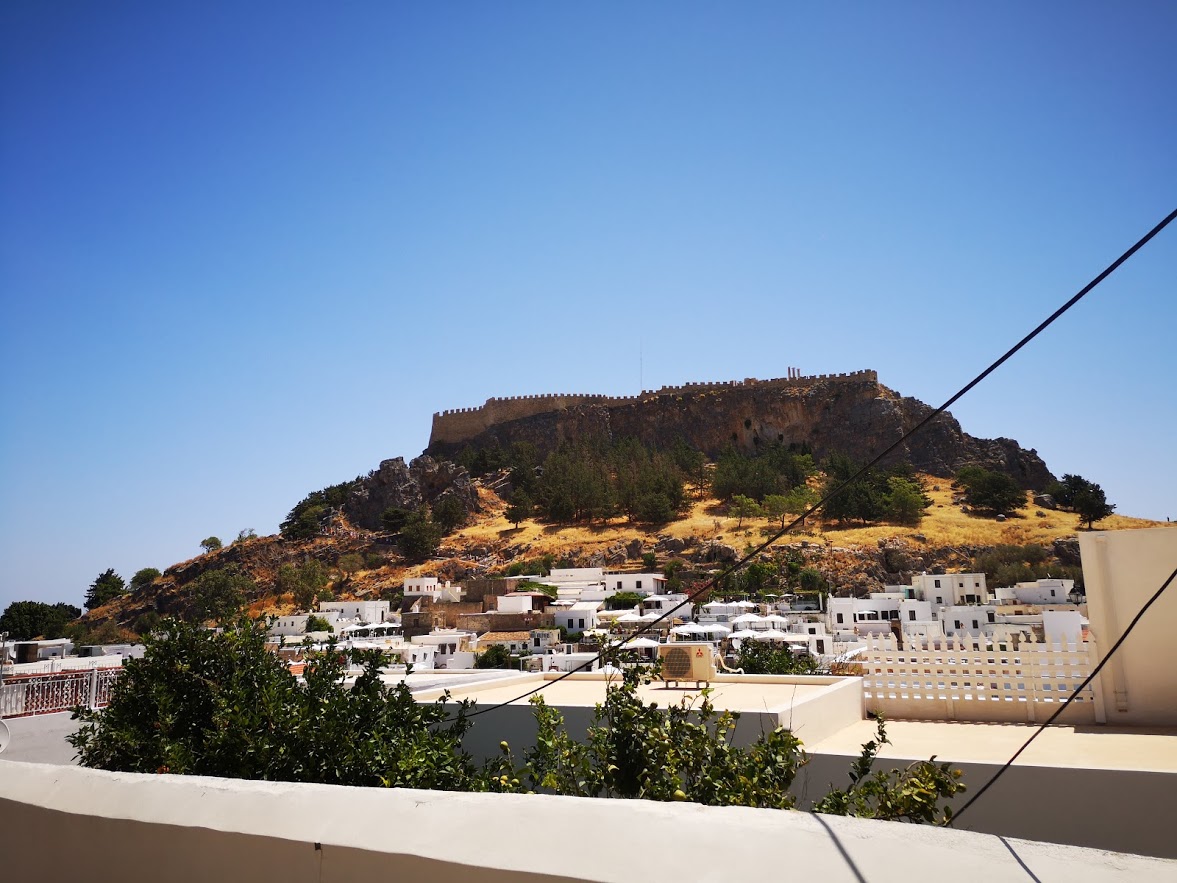 Základní informace
Poloha
Zemědělství
Řemeslo a obchod
Literatura
Antické olympijské hry
Významné osobnosti
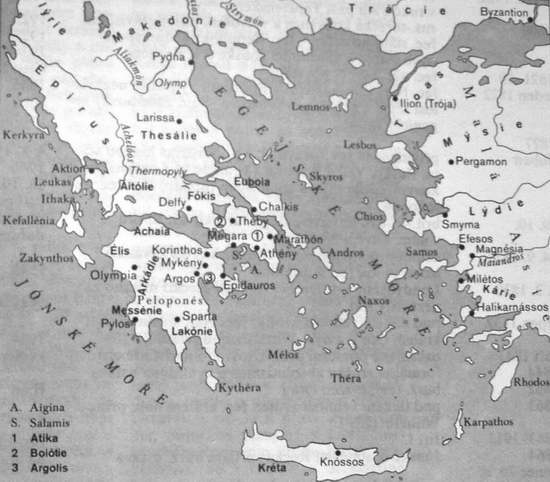 Poloha
Oblast Středozemního moře 
Od egejských ostrovů přes Kypr, Malou Asii, Sicílii, Itálii až po pobřeží Černého moře, Egypta

Součástí bylo až 200 států vytvořených kolem významných měst
Města se nazývala řeckým slovem – polis

     Najdi na mapě horu Olymp.
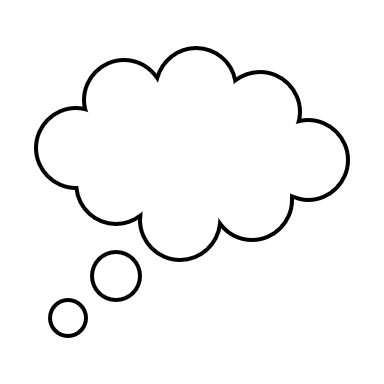 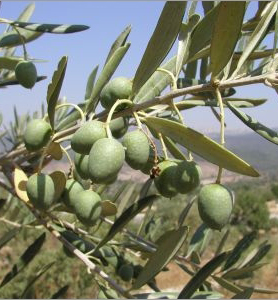 Zemědělství
Horské oblasti byly bohaté na lesy (bukové, kaštanové)
V nížinách nacházíme cypřiše, vavříny, oleandry 
Na svazích hor byly založeny první vinohrady a olivové sady
Pěstovala se také pšenice, ječmen a luštěniny
Kvůli nedostatku pastvin chovali převážně kozy a ovce, výjimečně prasata
Díky poloze se hojně věnovaly rybolovu 

       Jak se lidově říká vavřínu?
       Věděl bys, v jakém odvětví ho používáme?
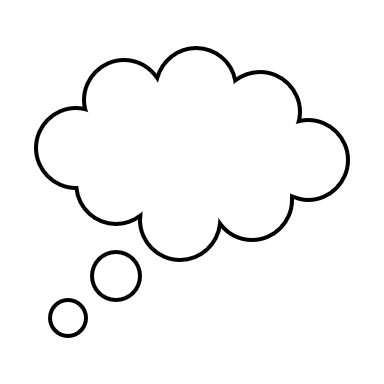 Řemeslo a obchod
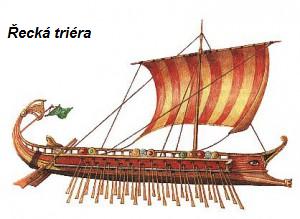 Mezi první specializovaná řemesla řadíme – kovářství a loďařství
Kvůli stavbě lodí bylo vykáceno velké množství lesů
Velký zájem byl o železné nástroje a keramiku, která společně s mramorem byla vyvážena do ostatních zemí
Naopak dováženy byly drahé kovy (zlato, stříbro, cín)
Obchodovalo se také s vinnou révou a olivovým olejem

   Kvůli čemu Řekové potřebovali velké množství lodí? (Uveď 2 důvody)
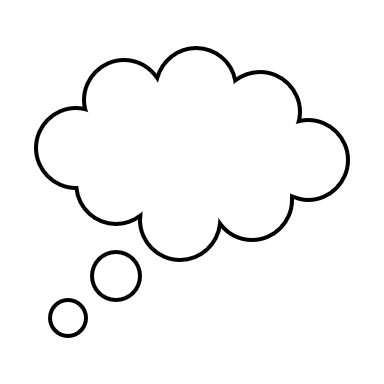 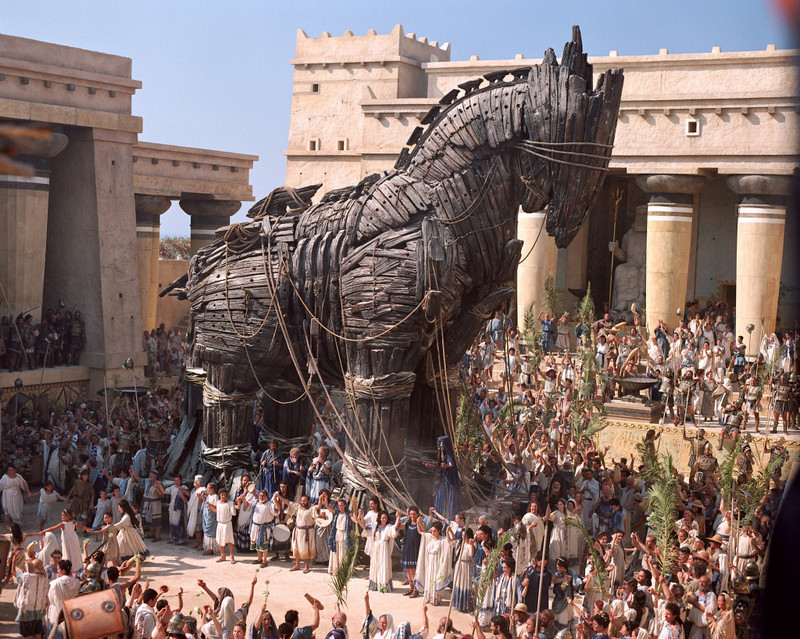 Literatura
Řecké písmo (jinak zvané alfabeta) je nejstarší používané písmo v Evropě
Mezi nejvýznamnější básníky starověkého Řecka patří Homér, který čerpal z pestré lidové tvorby, mýtů a legend
Jeho příběhy vypráví o prostých lidech a hrdinech
Nejznámějším dílem je Ílias a Odyssea, která pojednává o konci Trojské války (https://www.youtube.com/watch?v=6FG3BfPuwBA)
     
     Poznáš co je na obrázku?
     K čemu to bylo použito?
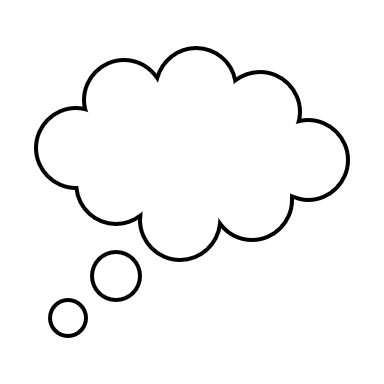 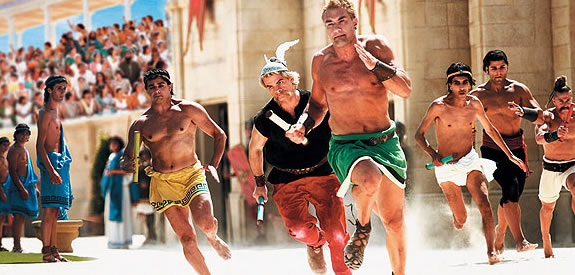 Antické olympijské hry
Nejvýznamnější ze všech řeckých her
1.olympijské hry se uskutečnily roku 776 př.n.l.
Konaly se každé 4 roky v Olympii
Her se účastnili pouze muži, kteří soutěžili v 5 disciplínách – pentathlón (pětiboj), hod diskem, skok do dálky, běh, hod oštěpem

     Co se dávalo vítězům olympijských her na hlavu?
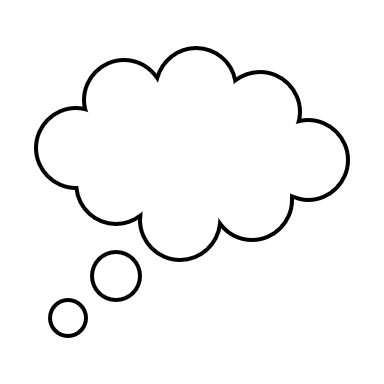 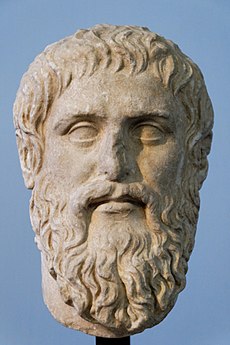 Významné osobnosti
Alexandr Veliký
Sókratés
Aristotelés
Platón
Homér
Archimédés 
Pythagoras
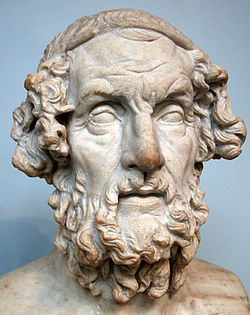 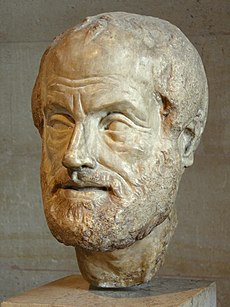 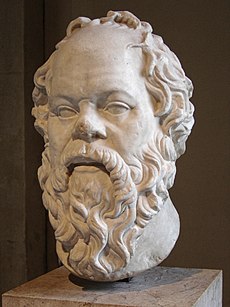 Homér,  Alexandr Veliký,  Aristotelés,   Sókratés
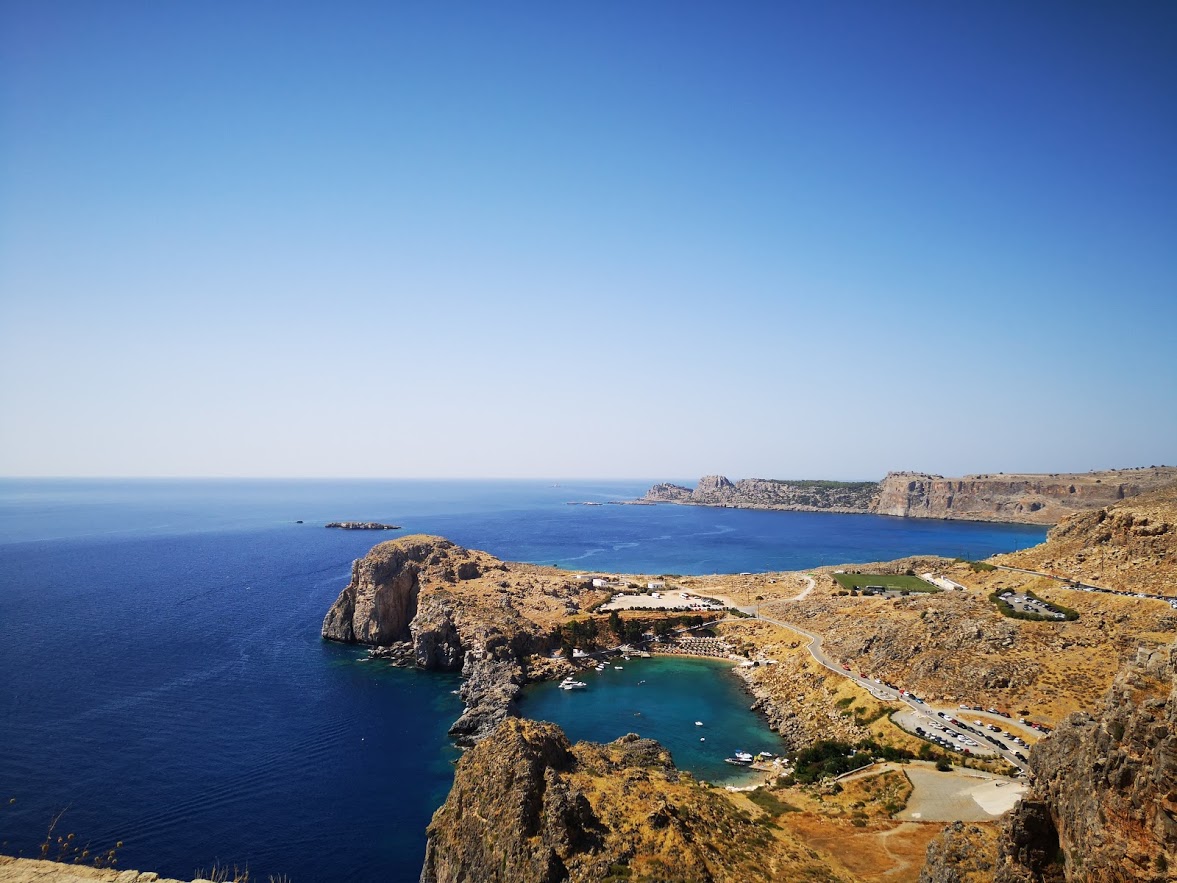 Projektová témata
Sochařství
Architektura
Kréta
Malířství
Řecká mytologie
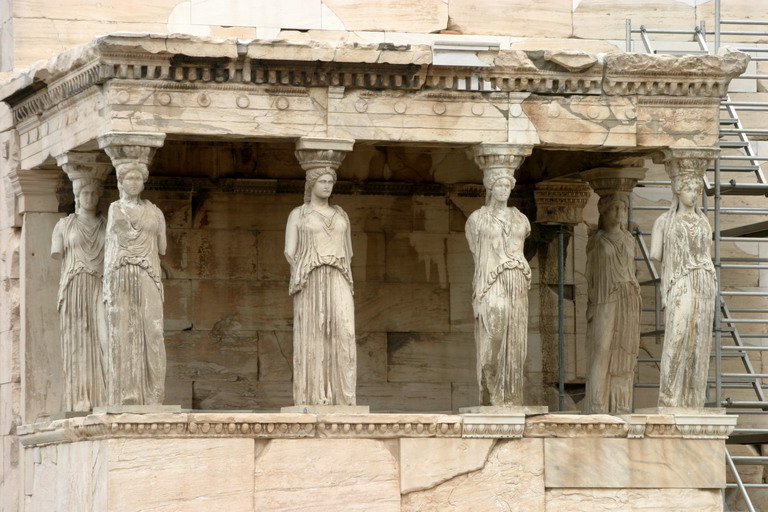 Sochařství
Jak sochy vypadaly (výraz ve tváři, postoj)
Materiály, které se používaly 
Významní sochaři daného období 
Uplatnění v jiných uměleckých směrech (architektura, malířství,…) 
Známé sochy
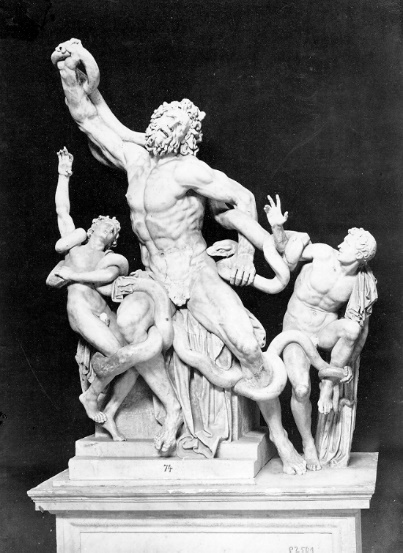 Sochařství
Zobrazované je většinou nahé, lidské tělo s mírně pokrčenou jednou nohou
Sochy mají zasněný výraz
Socha chlapce je označováno jako kúros a dívky jako koré
Mělo velké uplatnění v sochařství (chrámové štíty) 
Hlavním materiálem byl bílý mramor, bronz a chryselefantima (bronz a slonovina) 
Jedním z nejznámějších sousoší je sousoší Láokoonna 
Známými sochaři byly Polykleitos a Feidiás
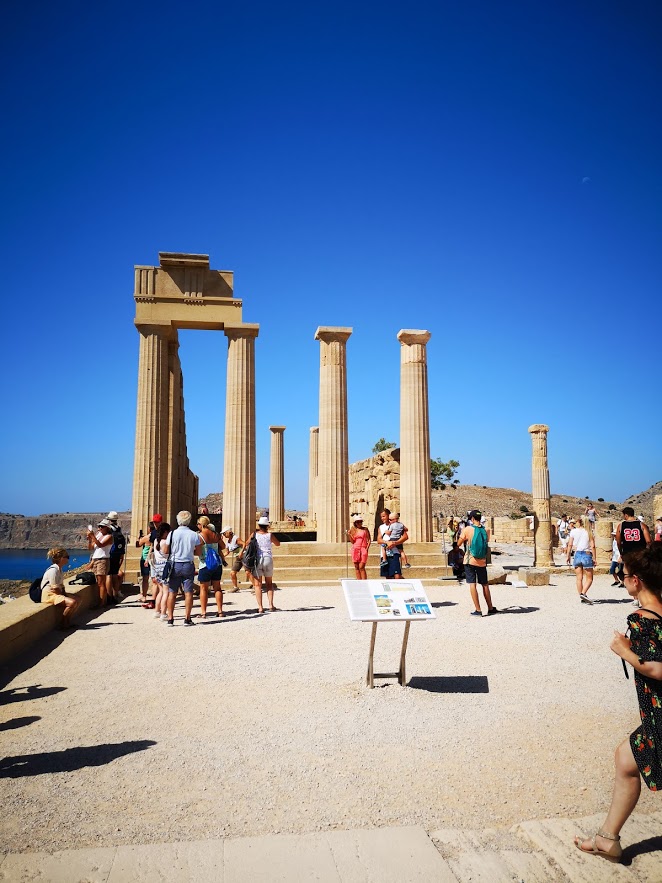 Architektura
Typický prvek
Dělení řecké architektury
Jaký materiál byl využíván
Typické stavby
Nejznámější stavby
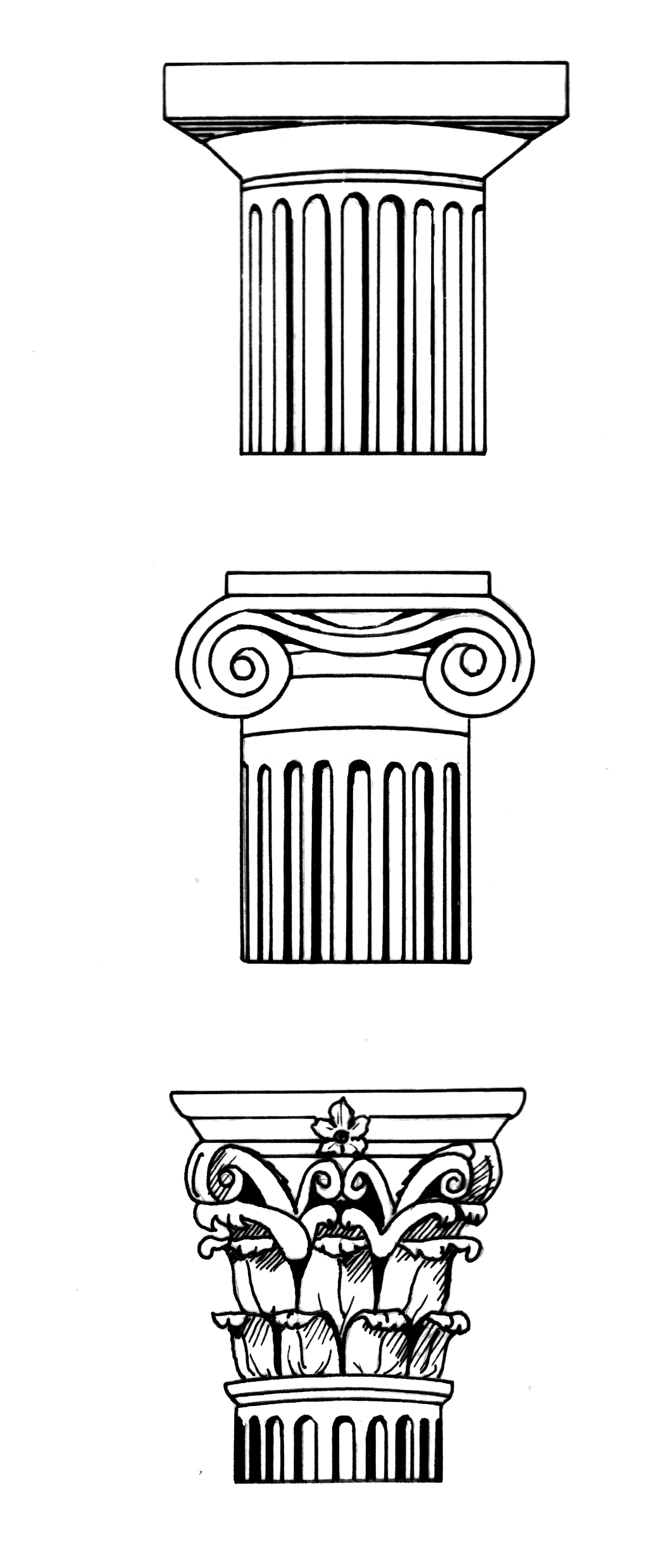 Architektura
Typickým prvkem řecké architektury byl sloup
Dělíme do 3 základních slohů – dórský, iónský, korintský
Hlavním stavebním materiálem byl kámen
Typickou stavbou byl – řecký dům 	- chrám
Nejznámější stavby – Parthenón v Athénách, Artemidin chrám v Efesu, město Delfy, Apollonův chrám v Bassai, Knósský palác
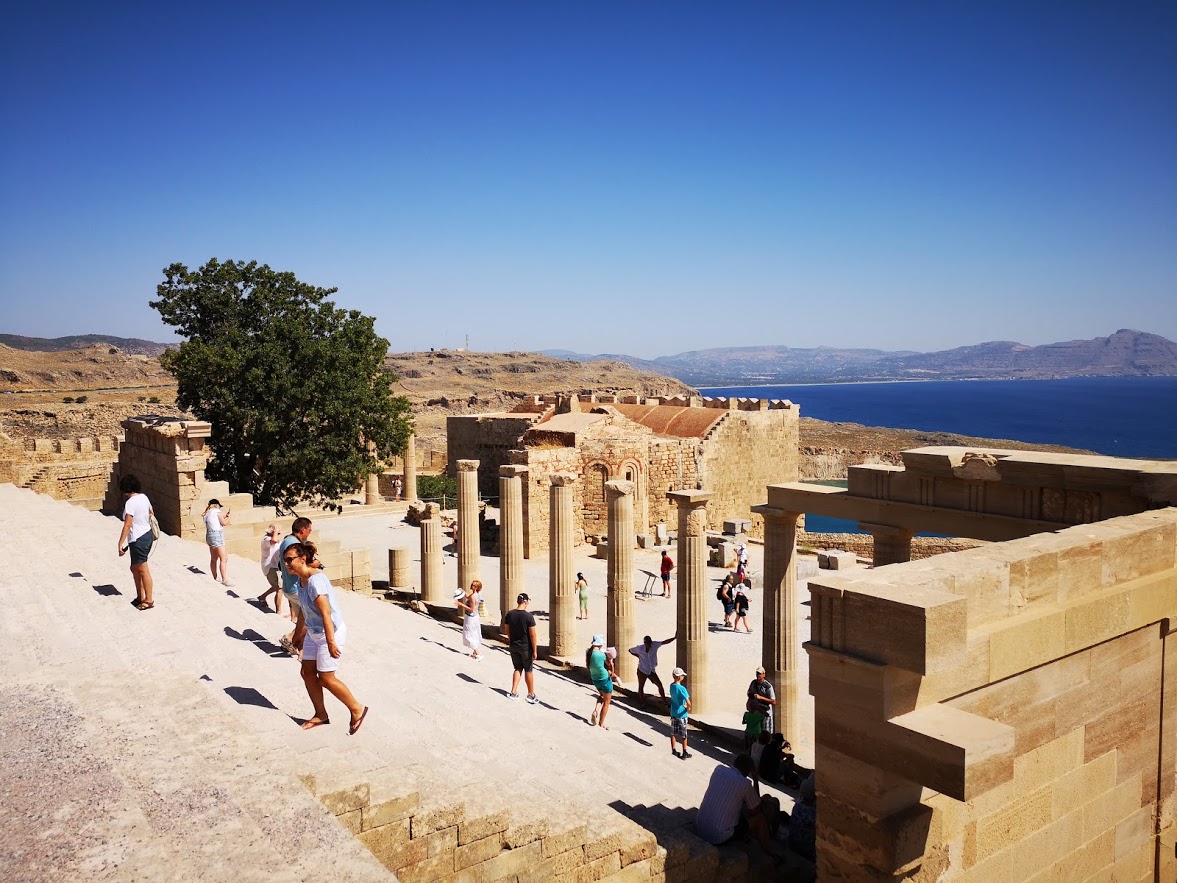 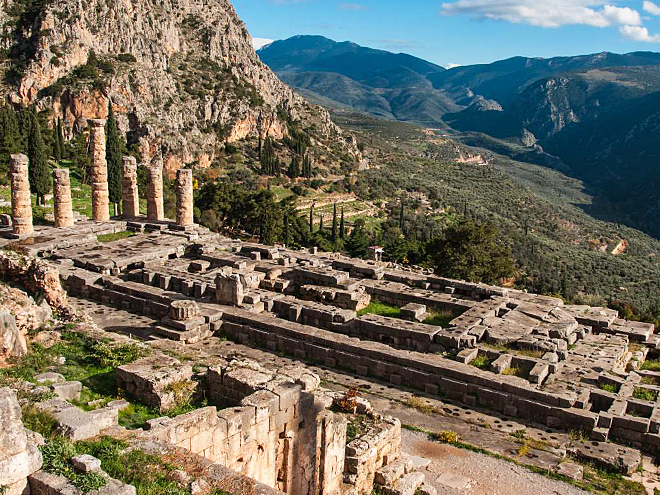 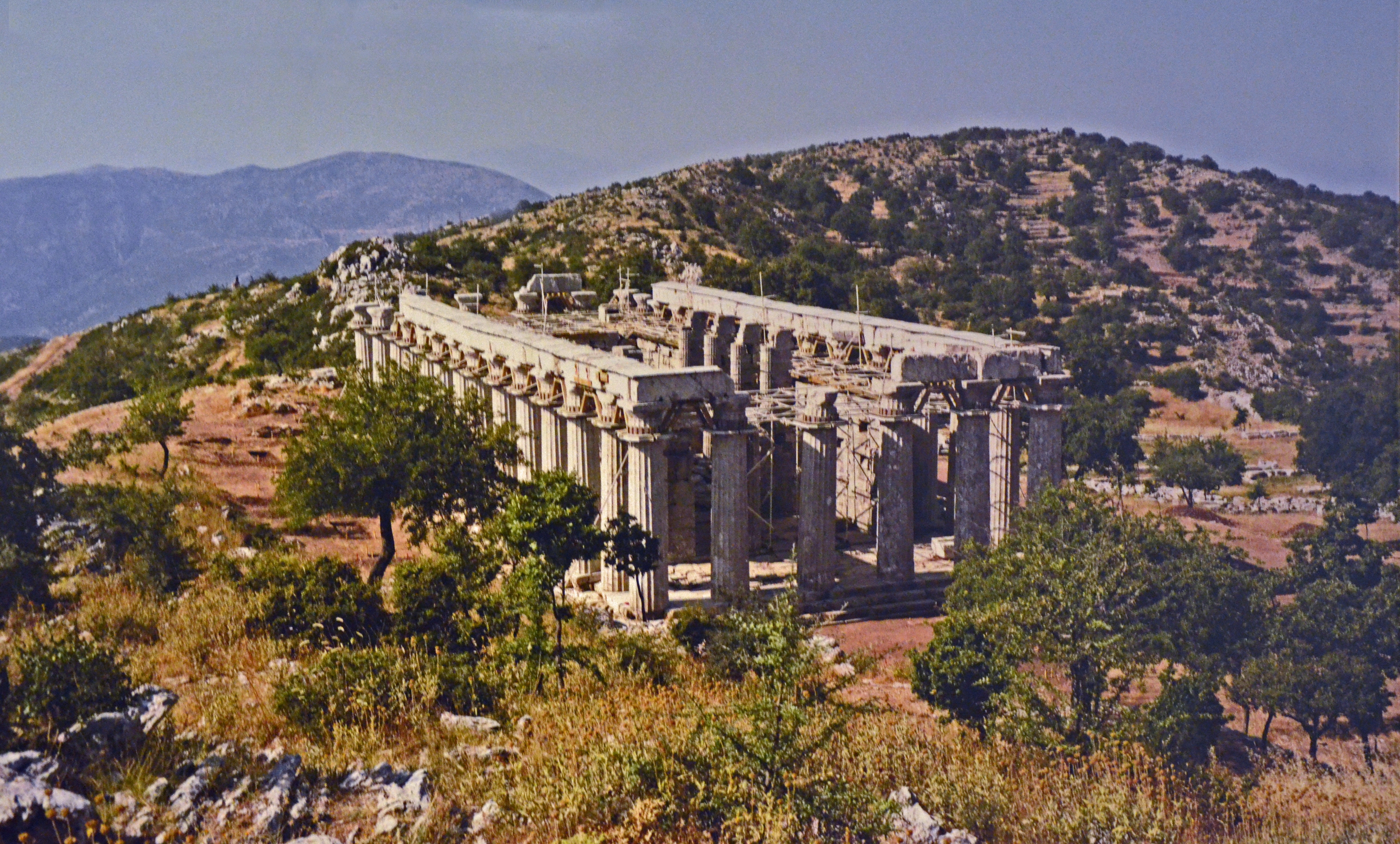 Lindos, Parthenón, Delfy, Apollónův chrám
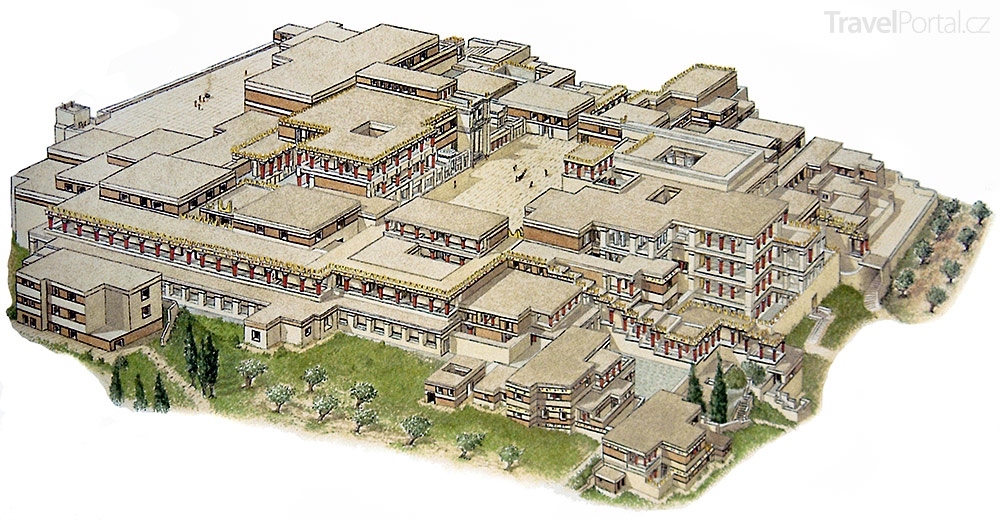 Kréta
Období
Nejvýznamnější místo
Co víš o krétském paláci
Zajímavosti
Kréta
Období doby bronzové tzv. minojské období – 20.-14. stol. př.n.l., 
2.tis.př.n.l. vzniká první civilizace v Evropě – první města s rozlehlými paláci 
Nejvýznamnější – Knossos
Rozlehlé paláce měly několik budov, poschodí, místností – špatná orientace -> labyrint; bohaté zdobení (sochy, fresky)	- okolo se rozkládala města	- správní i hospodářská střediska – palácové hospodářství 
Nejvyspělejší civilizace – vlastní písmo
Zánik přišel ve 14.stol.př.n.l. pravděpodobně ničivým zemětřesením a vpádem Achájů – řeckých kmenů
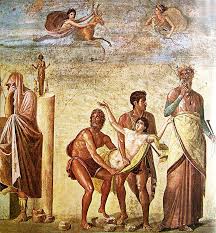 Malířství
Čím bylo ovlivněno 
Kde všude se malby nacházely
Co pro ně bylo typické (na co se malovalo, čím se malovalo,..) 
Malířství se hodně prolíná s římským, proto budou některé informace stejné s Římem) 
Nejvýznamnější malíři a malby
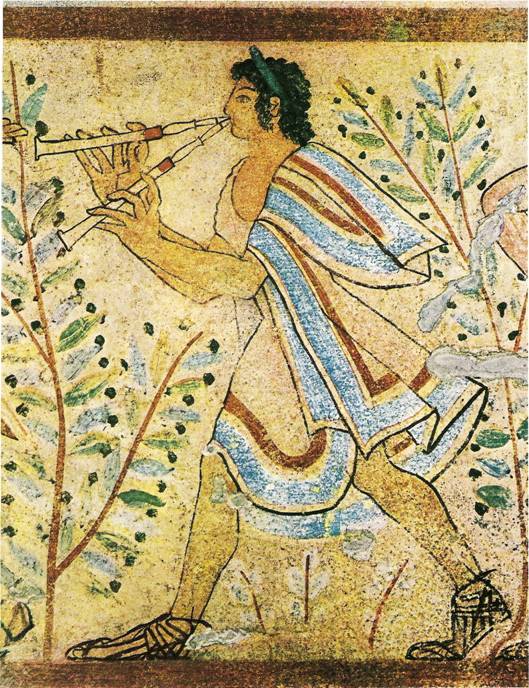 Malířství
Malířství starověkého Řecka nebylo zcela dochováno
Římané se však nechali Řeky ve svých dílech inspirovat a tak se dají římská díla považovat za řecká
Malby odrážely významné bitvy či osobnosti
Malby byly malované na dřevo, později byly více využívány nástěnné malby
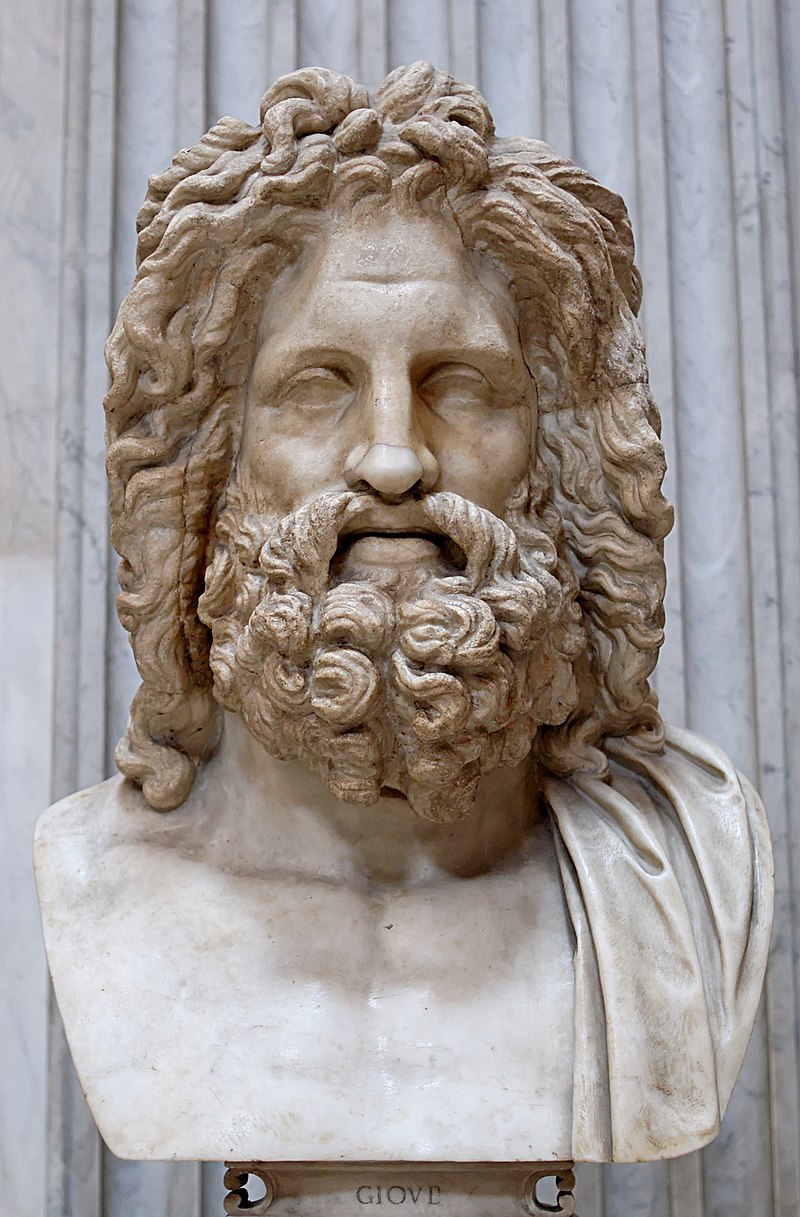 Řecká mytologie
V jakých sférách napříč starověkým Řeckem je můžeme najít (literatura, umění)  
Významní řečtí bohové (jména, čemu vládli)
Jak bohové vypadali
Kde sídlili
Symboly bohů 
Jak byly oděni
Řecká mytologie
Mýtická vyprávění hrála velkou roli v každém žánru řecké literatury
Mytologie se snaží vysvětlit původ světa a také líčí životy bohů 
Příběhy byly dříve šířeny ústně 
Řečí Bohové jsou spojování s horou Olymp
Nejvyšší z bohů se jmenoval Zeus (Die)
 Řecká mytologie bývá často zaměňována s mytologií římskou
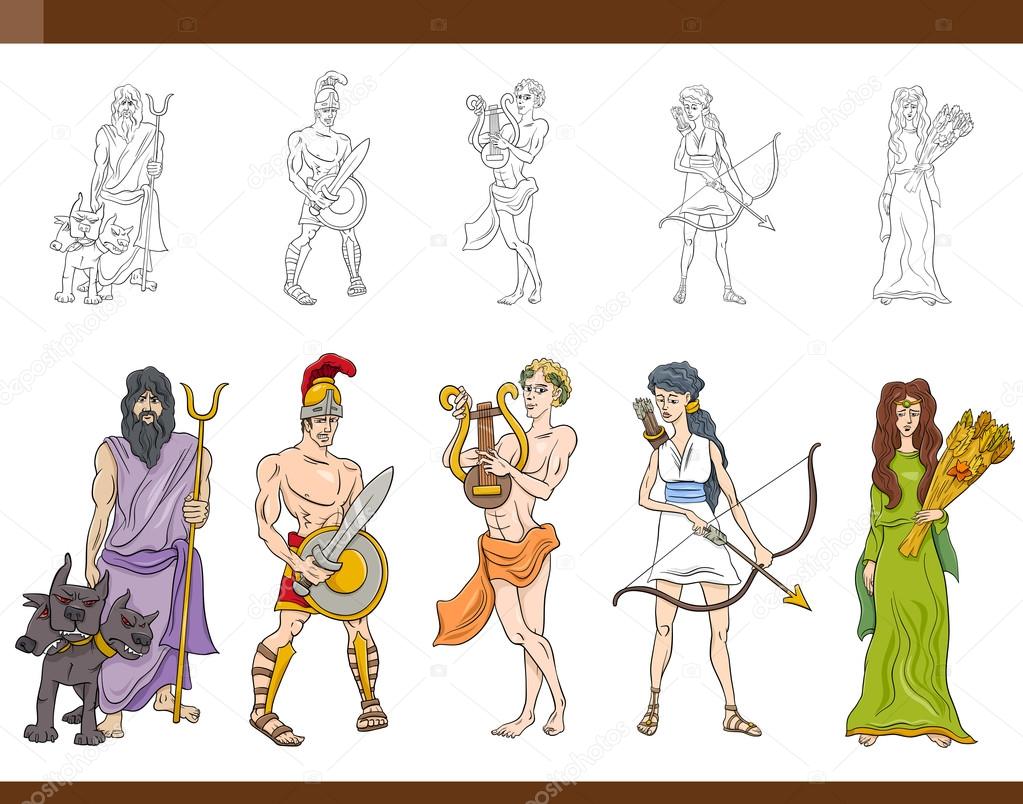 Zdroje
www.wikipedia.com 
www.google.cz
Učebnice Fraus – Dějepis 6
Učebnice SPN – Dějepis 6
Vlastní fotografie